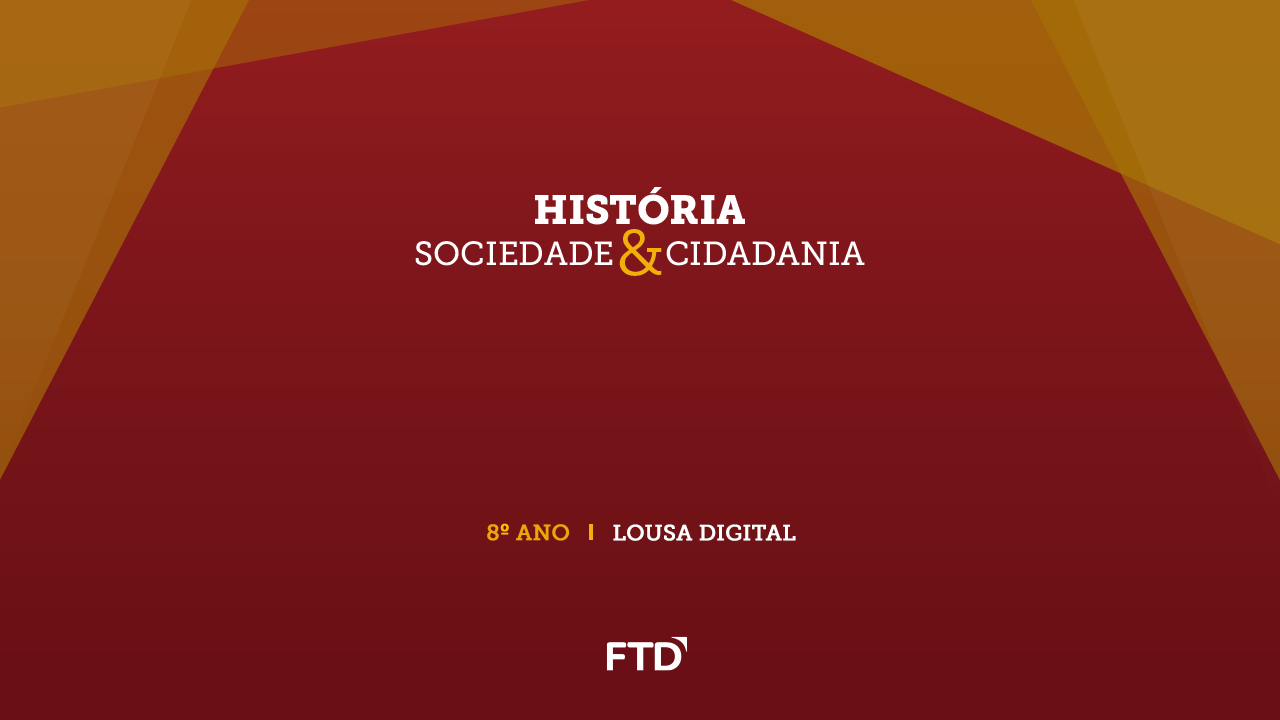 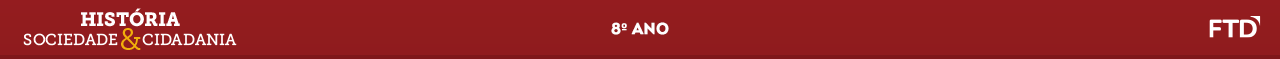 Unidade 1
Iluminismo
Revoluções na Inglaterra 
Revolução Industrial
Revolução Francesa
Era Napoleônica
2
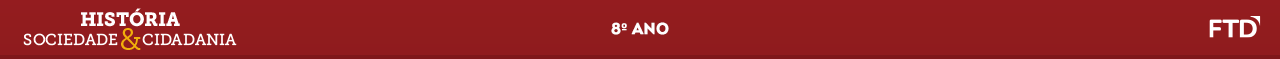 Iluminismo
Ideia central: somente a razão poderia vencer a ignorância, fruto da irracionalidade.
Movimento de ideias que questionou padrões e valores do Antigo Regime.
A razão era o valor supremo para os iluministas.
3
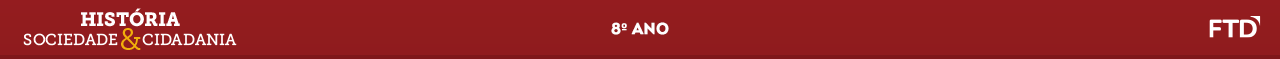 Progresso       +                 Felicidade
Ignorância
Fanatismo religioso
Tradição
Autoridade
X
Esclarecimento(Luzes)
Razão
Pensamento crítico
4
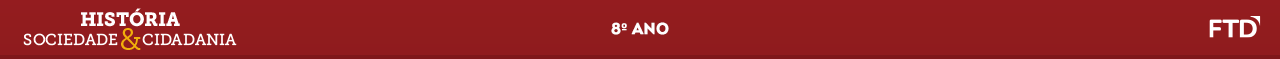 Deus (relojoeiro do Universo) = criou o mundo e o pôs para funcionar.
Mundo regido por leis naturais = conhecidas através das ciências.
Oposição ao absolutismo, aos privilégios da nobreza e do clero, à intolerância religiosa e à falta de liberdade.
5
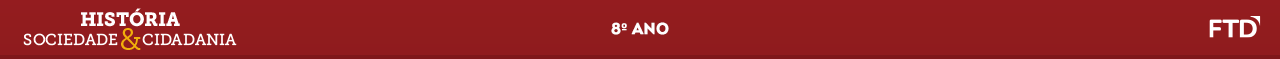 John Locke e o liberalismo político
Direitos comuns a todos: vida, liberdade e propriedade;
Os governos são criados para garantir esses direitos;
Se o governo se tornar absolutista, é legítimo que as pessoas o derrubem à força.
Voltaire: a liberdade de expressão e a tolerância
Críticas à Igreja Católica e à monarquia absolutista francesa;
Combate à ignorância, ao preconceito e ao fanatismo religioso;
Luta em favor da liberdade de expressão.
Montesquieu e a autonomia dos poderes
O poder deve ser dividido entre várias pessoas;
Inspirou Alexander Hamilton e James Madison a criar a teoria da divisão do poder em três esferas autônomas: Executivo, Legislativo e Judiciário.
Rousseau e o contrato social
A vontade geral do povo é soberana;
 O governo deve representar a vontade do povo e, se não o fizer, pode ser substituído;
 Suas ideias influenciaram a Revolução Francesa e a Conjuração Baiana; 
 O ser humano nasce bom, mas a sociedade o corrompe.
6
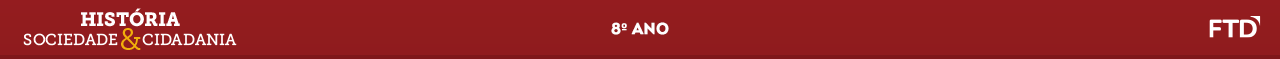 O Iluminismo na economia
7
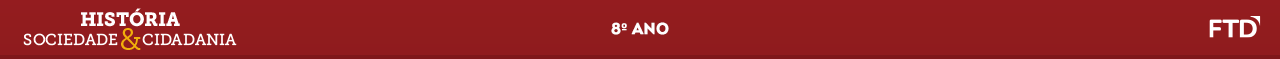 8
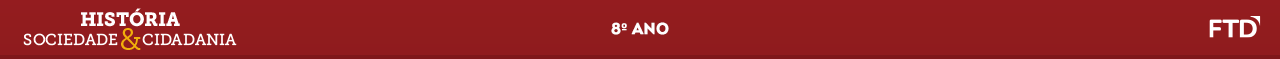 Revoluções na Inglaterra
Contexto e estrutura social
Comerciantes e donos de manufaturas
Pequena nobreza rural
Pequenos proprietários rurais
9
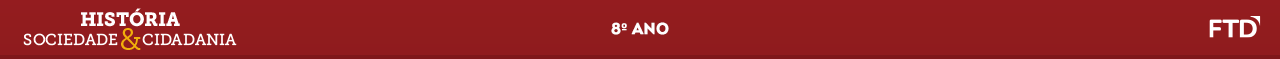 Monarquia X Parlamento no século XVII
10
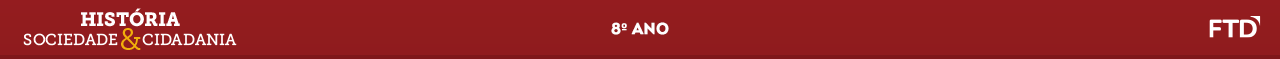 Jaime I impôs o anglicanismo, aumentou e criou novos impostos.
O Parlamento se opôs e foi fechado por Jaime I.
Carlos I, sucessor de Jaime I, continuou a mesma política absolutista (monopólios e ship money).
Oposição do Parlamento, tentativa de prisão dos opositores e início da Guerra Civil (1642-164).
Grupos rivais durante a Guerra Civil
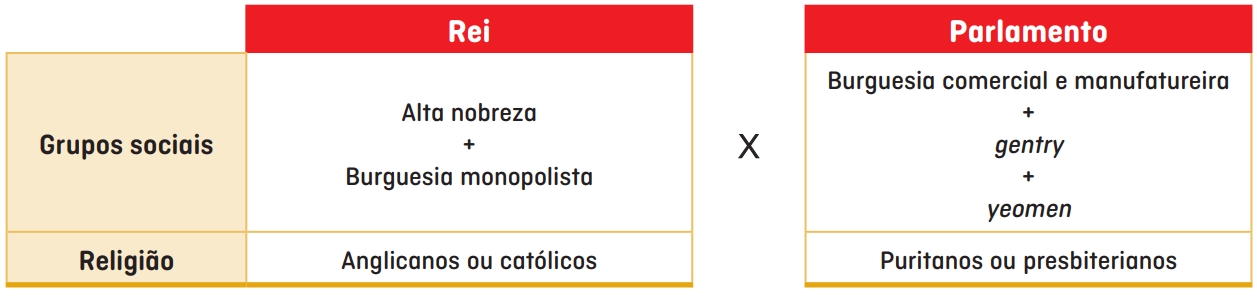 11
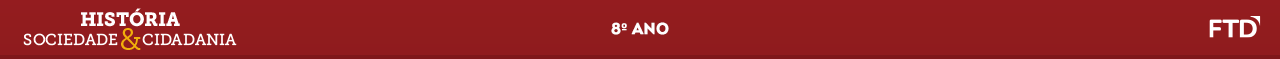 A Era Cromwell
12
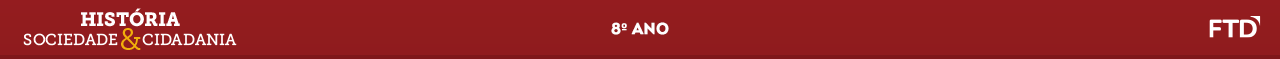 A Revolução Gloriosa (1688)
13
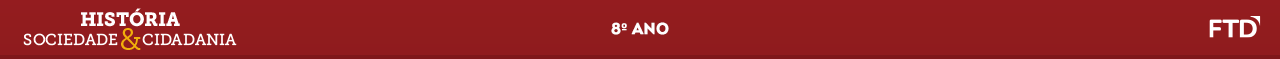 Revolução Industrial
Conjunto de mudanças profundas no modo de os seres humanos produzirem mercadorias, viverem e se relacionarem uns com os outros, ocorridas a partir de 1760.
14
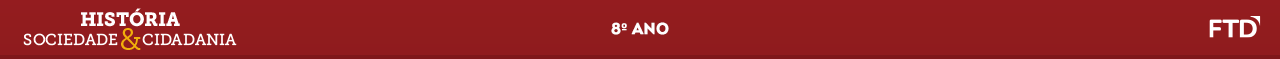 15
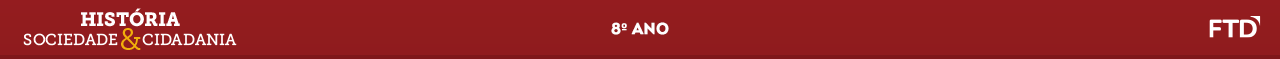 Máquinas e inventos aplicados à indústria
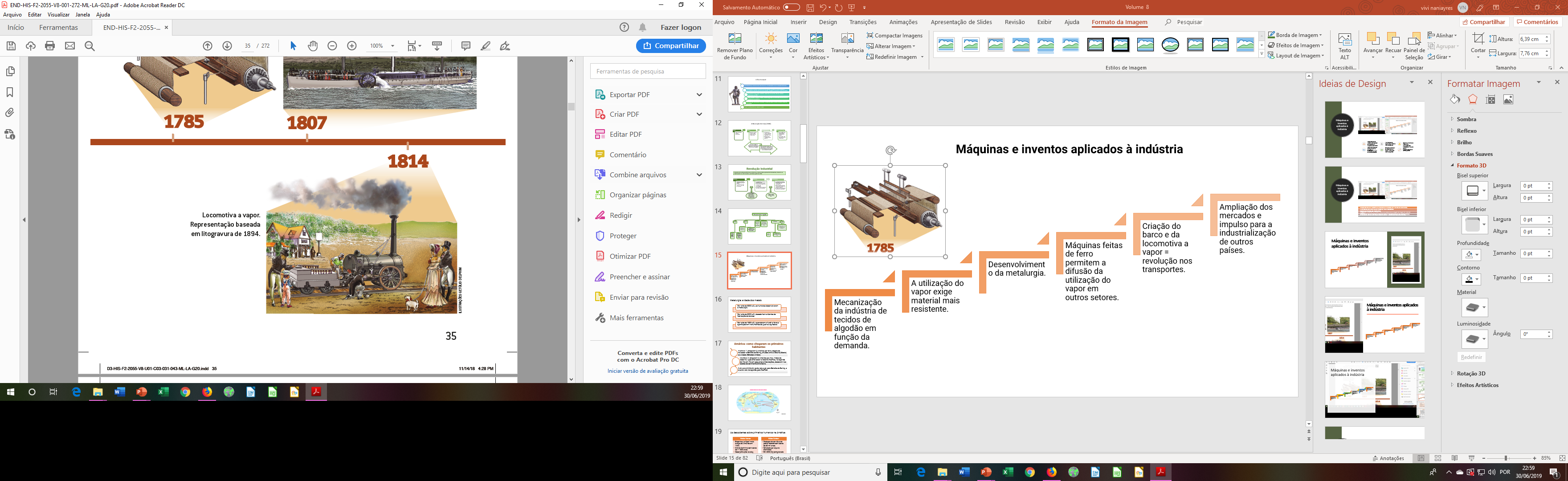 16
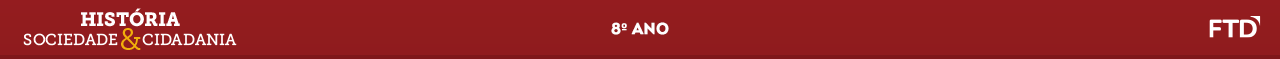 Indústria e mudanças socioeconômicas
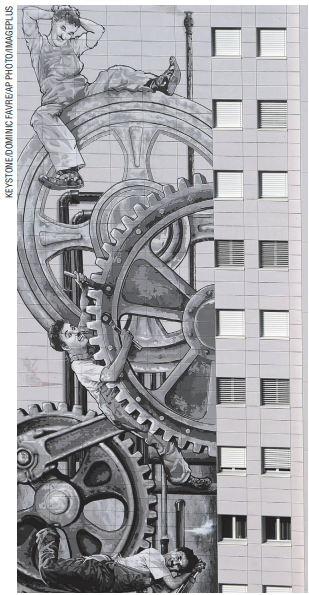 17
Afresco retratando cena do filme estadunidense Tempos modernos, de Charlie Chaplin. Suíça, 2010.
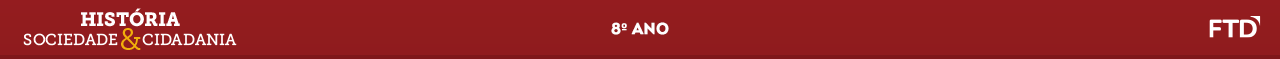 Impactos da Revolução industrial
18
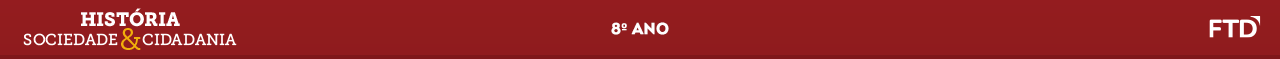 Revolução Francesa e a era Napoleônica
Estrutura social e contexto socioeconômico às vésperas da Revolução Francesa
População urbana pobre e camponeses
Burguesia
19
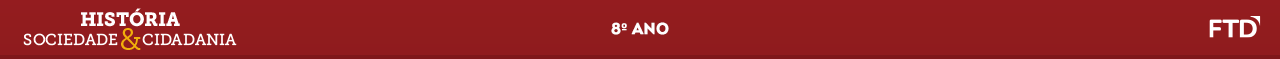 Sequência de fatos iniciais da Revolução Francesa
20
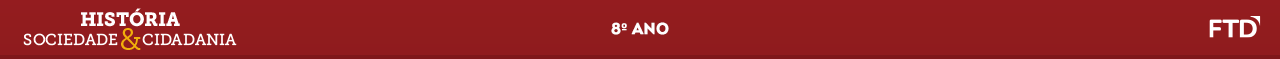 Convenção Nacional
Monarquia Constitucional
Jacobinos no poder
Diretório
Fim dos privilégios do clero e da nobreza e do direito real de criar e aprovar leis.
Voto universal masculino
Criação do Comitê de Salvação Pública
Representantes da alta burguesia: grandes comerciantes, industriais e banqueiros
Medidas populares
Composição da Assembleia: girondinos, jacobinos, cordeliers e planície
Criação de novos privilégios: voto censitário (exclusão de camponeses, artesãos, operários e mulheres)
Aumento da tensão entre jacobinos e girondinos
Nova Constituição: manutenção da República, voto censitário e governo do Diretório
Fim da monarquia e proclamação da República
Aumento da repressão: Período do Terror
Luís XVI se alia aos reis da Áustria e da Prússia, cujos exércitos se unem para invadir a França
Resistência por parte dos jacobinos e monarquistas
Condenação e execução  de Luís XVI
Golpe dos girondinos e da planície
Ascensão de Napoleão Bonaparte e Golpe de 18 Brumário
O rei é capturado e o exército francês vence o exército estrangeiro
Prisão e execução de Robespierre e de líderes jacobinos
21
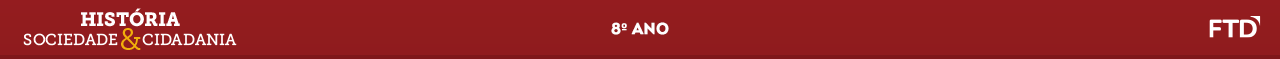 A Era Napoleônica
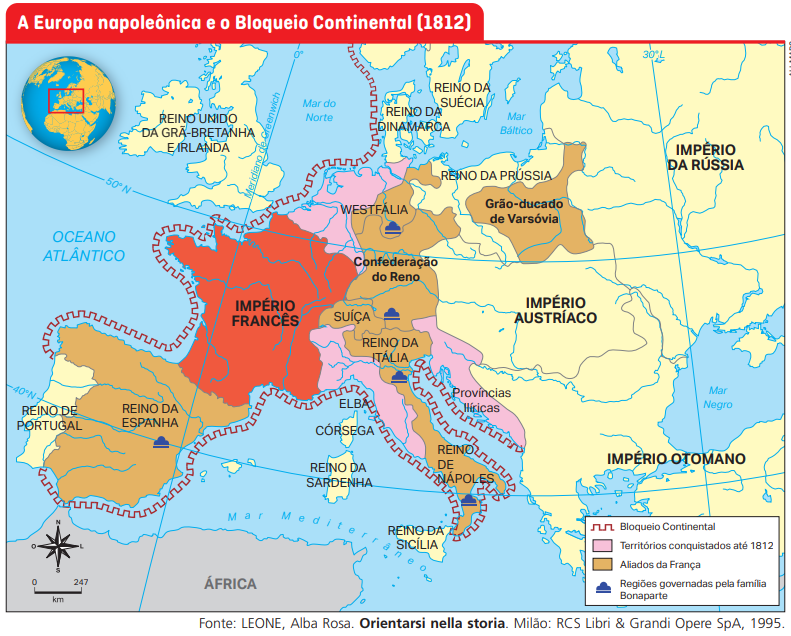 EDUCAÇÃO E DIREITO
• Criação de escolas de ensino fundamental e formação de professores;
• Código Civil (Código Napoleônico).
ECONOMIA
• Legalização das terras dos camponeses; drenagem de pântanos; construção de estradas e pontes;
• Criação do Banco da França;
• Aceleração do processo de industrialização.
22
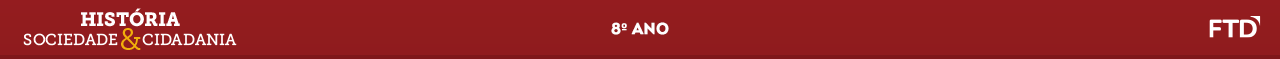 Reações ao militarismo napoleônico e Congresso de Viena
23